Chapter  Two
Probability
Probability
Probability  is the study of randomness and uncertainty. 
The sample space, S, for a random phenomena is the set of all possible outcomes. The sample space S may contain finite or infinite numbers of outcomes
Examples
Tossing a coin – outcomes S ={Head, Tail}
Rolling a die – outcomes 
		S ={     ,     ,     ,     ,     ,     }
={1, 2, 3, 4, 5, 6}
Rolling a two balanced dice – 36 outcomes
Properties of Probability
For the null event , P() = 0.

For any event A, 0  P(A)  1.

For any event A, P(Ac) = 1 - P(A).

If A  B, then P(A)  P(B).
Addition Rule for Mutually Exclusive Events
	P(A or B) = P(A) + P(B)
       when events are not mutually exclusive.
	P(A or B) = P(A) + P(B) – P(A and B)
Multiplication Rule for Independent Events
	P(A and B) = P(A)*P(B)
“At Least One” Rule
	P(At least one) = 1 – P(none)
An Event , E
The event, E, is any subset of the sample space, S. i.e. any set of outcomes (not necessarily all outcomes).
S
E
Rolling a die – outcomes 
		S ={     ,     ,     ,     ,     ,     }
={     ,     ,     }
Examples: Event
={1, 2, 3, 4, 5, 6}
E = the event that an even number is rolled
	= {2, 4, 6}
Rolling a two balanced dice.
E = the event that “sum of rolled point is 7” 
 ={ (6, 1), (5, 2), (4, 3), (3, 4), (2, 5), (1, 6)}
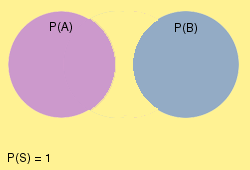 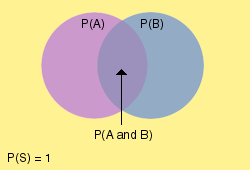 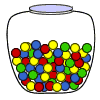 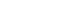 Recall:-
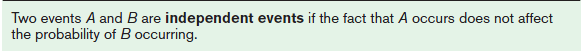 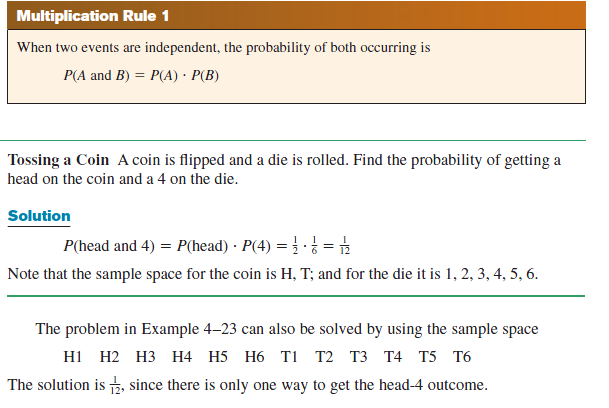 Example
Independent Events
Two events A and B are independent if the occurrence or non-occurrence of one of the events has no influence on the occurrence or non-occurrence of the other event.

Mathematically, we write define independence as:
	Two events A and B are independent if         
P(A  B) = P(A)P(B).

Note that :    Independent  Mutually exclusive
Events A and Ac are mutually exclusive, but they are NOT independent.
P(A  Ac )= 0
P(A)*P(Ac )  0
Example
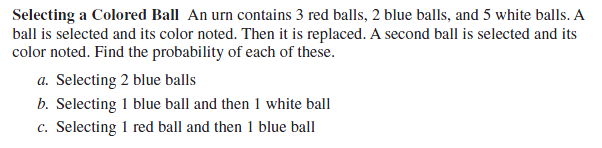 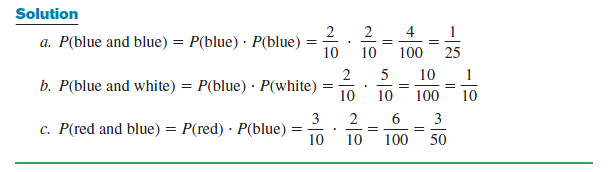 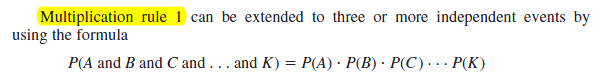 Dependent Events
When the outcome or occurrence of the first event affects the outcome or occurrence of the second event in such a way that the probability is changed, the events are said to be dependent events.

Examples:- 
Selecting a ball from an urn, not replacing it, and then selecting a second ball. 
Having high grades and getting a scholarship.

    To find probabilities when events are dependent, use the multiplication rule with a modification in notation.
Conditional Probability
The conditional probability of an event B in relationship to an event A is the probability that event B occurs after event A has already occurred. The notation for conditional probability is                .   This notation does not mean that B is divided by A; rather, it means the probability that event B occurs given that event A has already occurred.
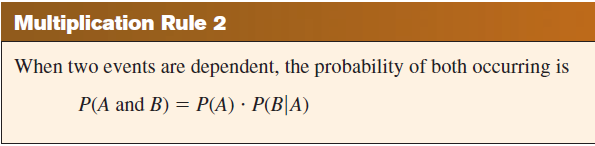 Example
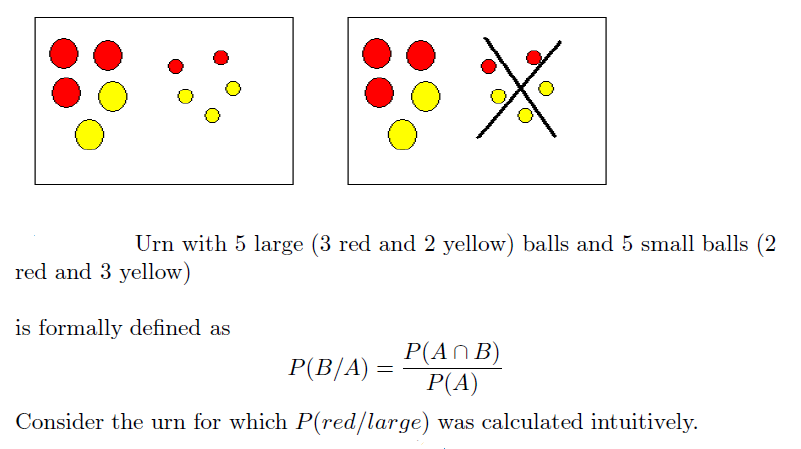 Conditional  probability
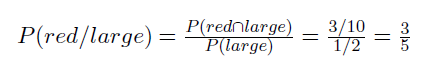 Example
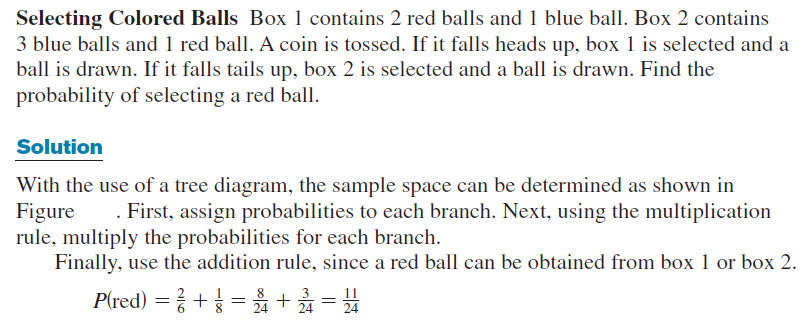 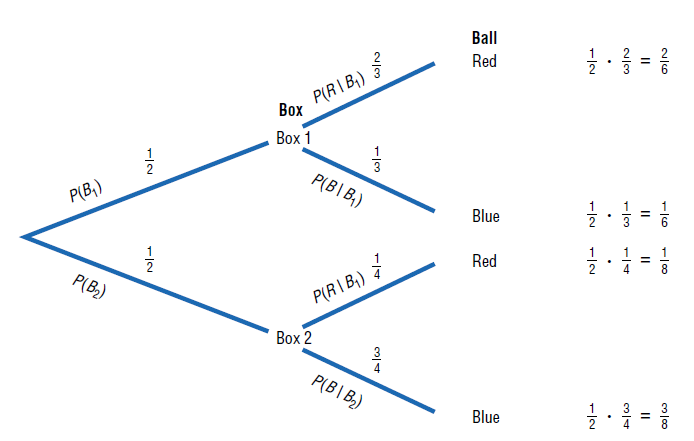 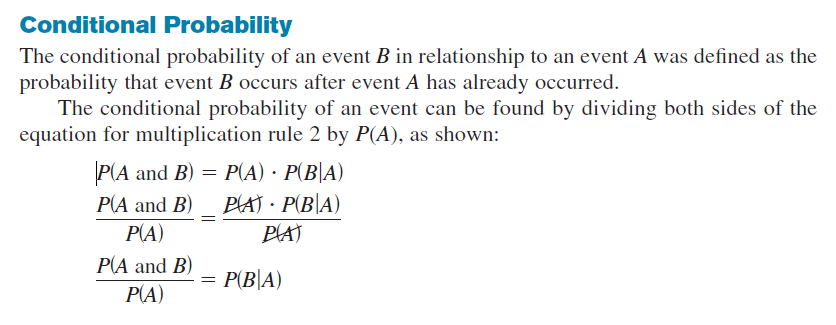 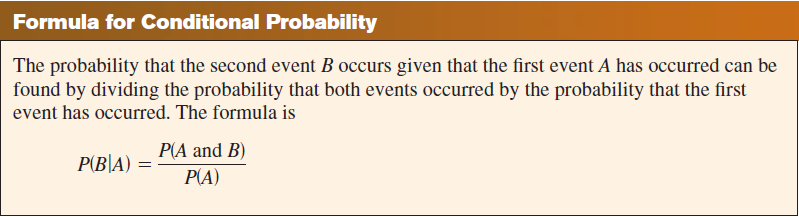 Example
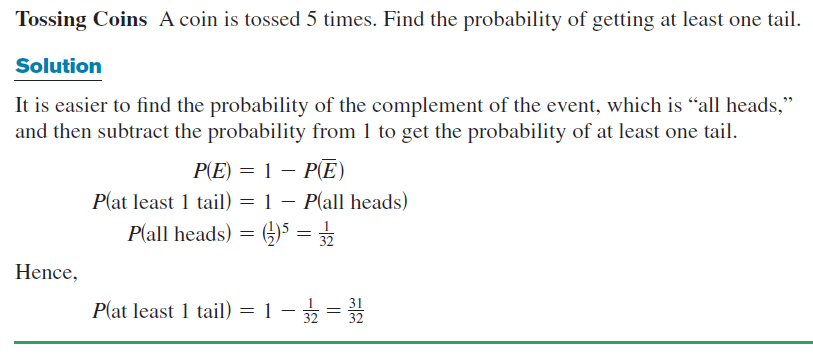 Example
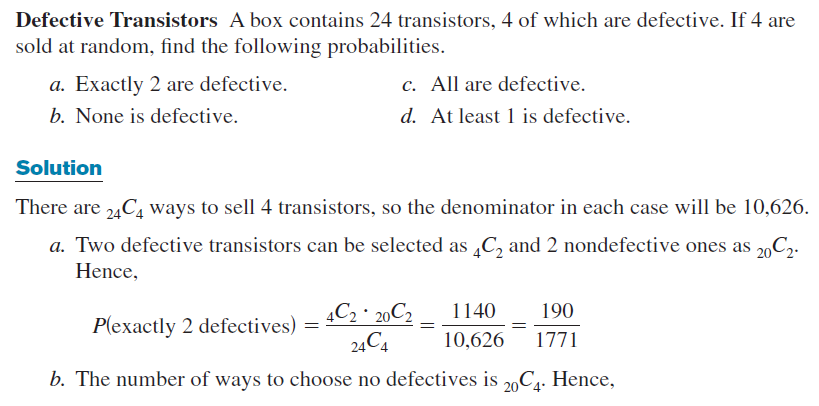 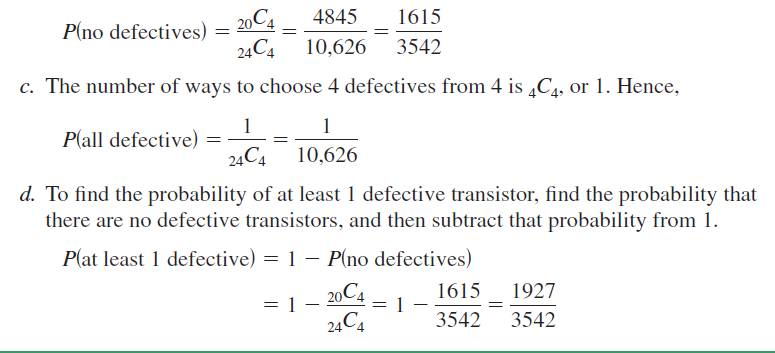